2016 Workshop on Transforming Humiliation and Violent Conflict"The Globalization of Dignity"
CO-CREATE DIGNILOGUES
by Gabriela Saab
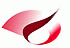 The coffee break 
(Open Space Movement)
A way to dignifying the conference 
(respect for equal dignity, waging good conflict)
Co-creating the Conference (humiliation-free, collaborative learning environment)
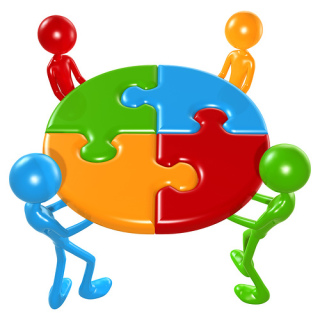 Gabriela Saab
Dignilogue Tips

Every person’s idea deserves a fair hearing! 

Emphasizes appreciative enquiry!

Is a way to enjoy working with and building on others’ ideas!
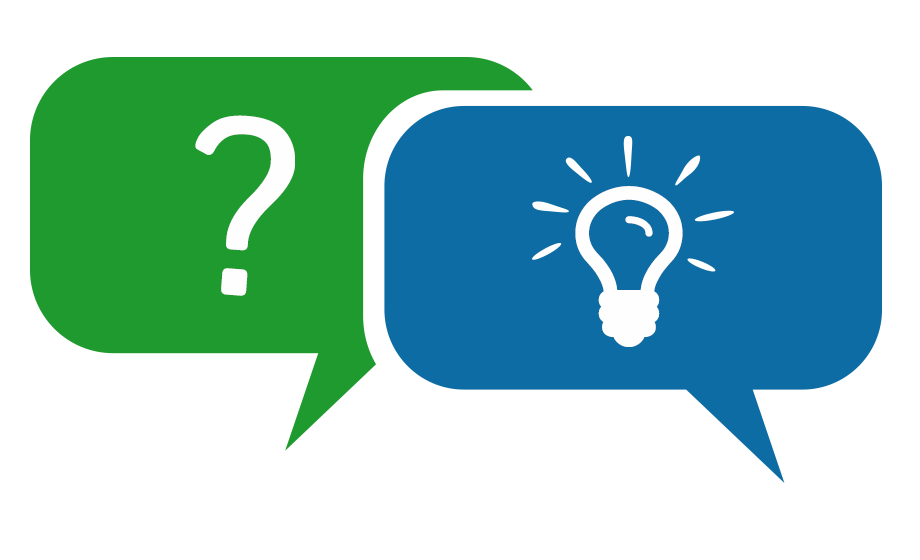 Gabriela Saab
"The aim is to build together rather than to block one another. We change others by changing ourselves in the course of dialogue.” (S. Mike Miller)
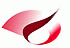 Gabriela Saab
Dignigardener (responsibilities)
Make sure members were introduced to the group.
Make sure someone is taking notes of the dignilogue highlights in order to share them with the community through an amazing dignity-video!
Remind of the "rules" for Dignicommunication (dignity + communication).  
Help creating a humiliation free environment supportive of all members of the group.
Ensure everybody is having a chance to contribute.
Estimulate mutually dignifying connections with the other participants.
If needed, “set the tone” of respect and calm, assisting the group to explore possible tensions in a spirit of curiosity and support.
Have fun in nurturing our dignitygarden!
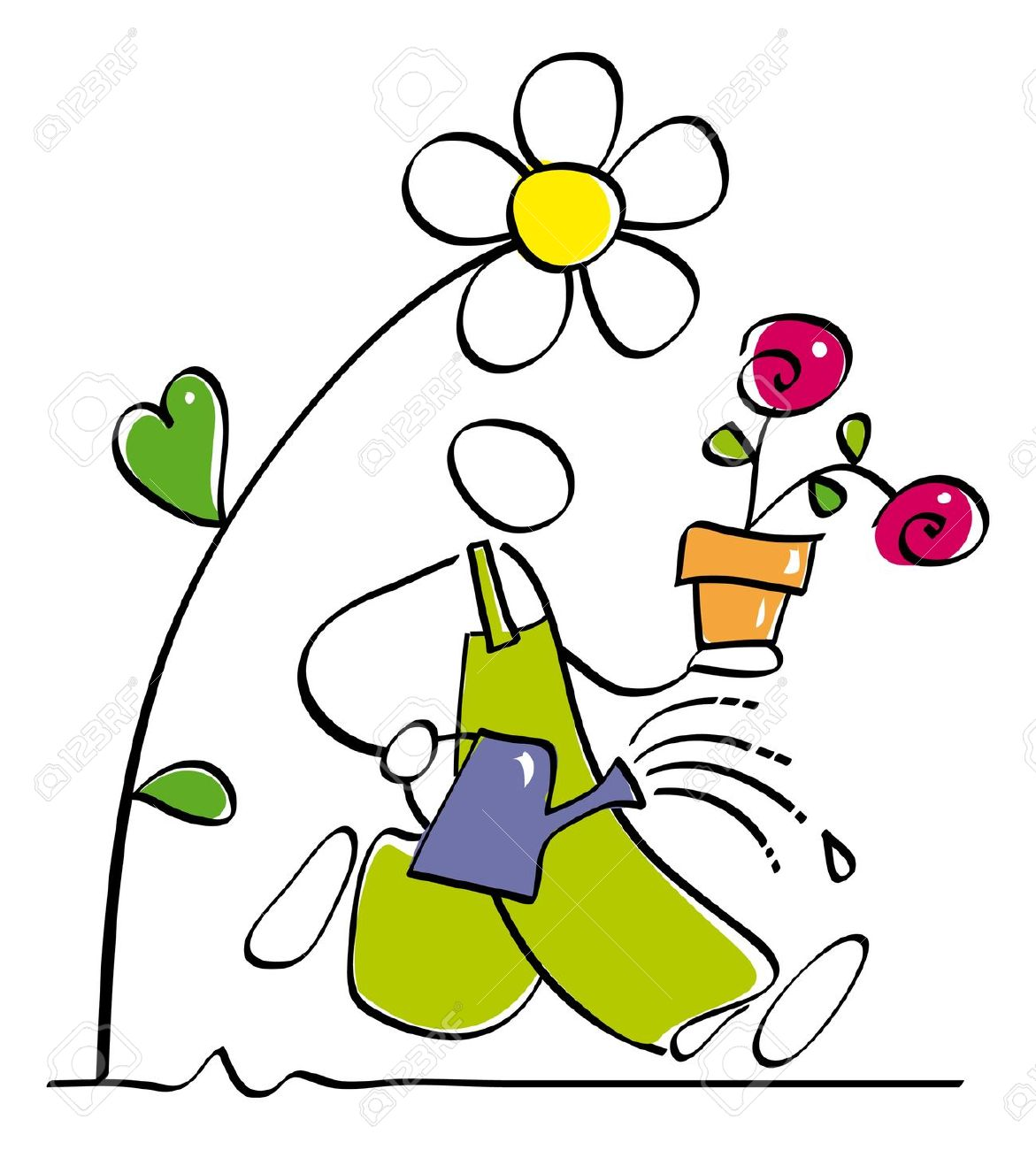 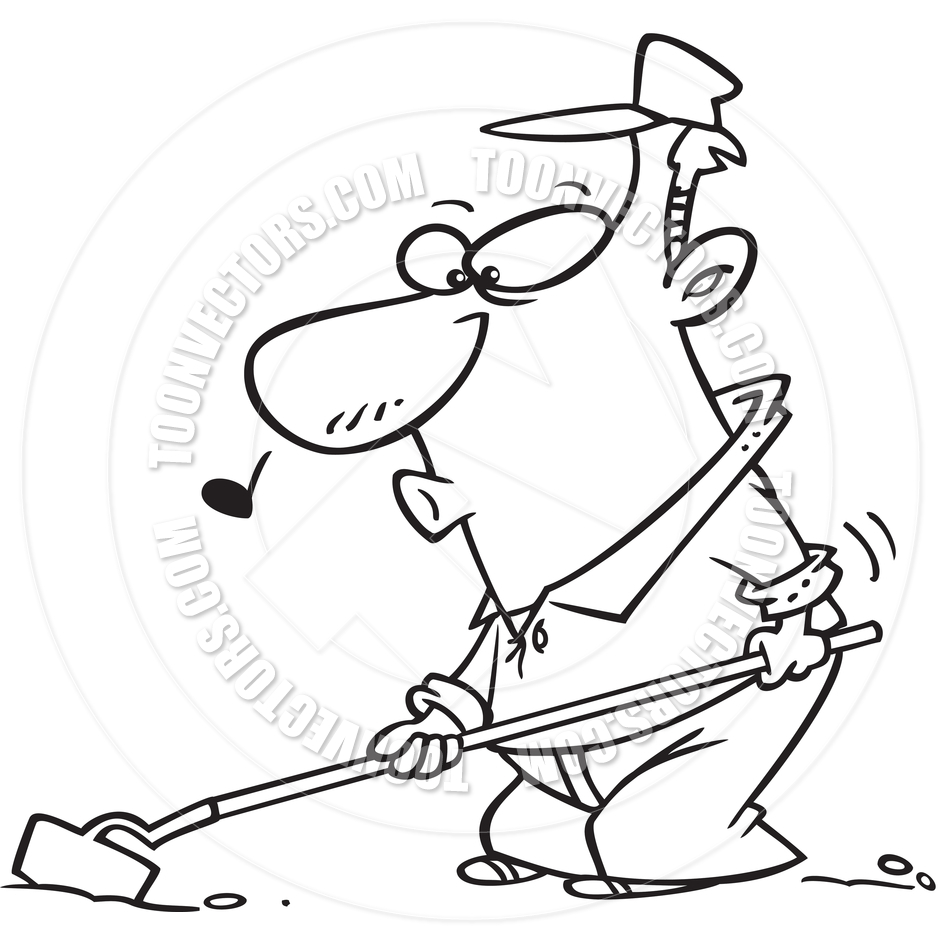 Gabriela Saab